Time Table
Number Collection 0945
One representative to collect numbers for the club
Sprints 1030 (commencing with assembly call for u9)
Starting from U9 and working up through to U14
Qualification for semi-finals and finals will be based on finishing position
The number of qualifying places will be based on the number of athletes on the day
Semi-finals will take place after all heats have been completed
There will be no semi-final for the U13 or U14 boys sprint. Based on entries, there will be heats and then a final
Middle Distance 1330 (Estimate)
Middle distance races will not be timed.
There will be multiple races for each age group in which case medals will be presented to the top 3 in each race.
Rules and Guidance
Races are not timed, judgement on qualifers/medalists will be based upon the stewards at the finish line.
No blocks but U12, U13 and U14 athletes are required to start sprints in the crouched position.
One false start and all are on warning of next false start leading to disqualification for age groups U12, U13 and U14.
As this is an Astro facility no athletic spikes are permitted. This extends to athletes wishing to wear the shoes with the spikes removed. An athlete attempting to enter the AstroTurf with these shoes will be refused entry and will be asked to put on appropriate footwear.
Athletes may wear alternative footwear that they would use on AstroTurf facilities for other sports but no steel studs or blades are permitted. Stewards at the gate will check all athletes as they enter. If in doubt, wear runners.
Athletes should have their number stuck to the front of their singlet before entering the track.
Warm up can be done on the grass pitch. There will be limited warming up permitted on the AstroTurf.
Banteer Sportsfield Guidance
There will be car parking facilities available at the Sportsfield. Please follow the direction of the parking stewards to ensure that we can fit as many people as possible into this area.
There is also an overflow car park at the which is located in a field approximately 150 metres from the main entrance.
A café will be in operation serving hot and cold drinks, sandwiches and snacks.
A covered stand is available for viewing races. There is also a grass hill that people can watch the races from.
Toilets are located underneath the café. There are separate male and female toilets and the dressing rooms will be labelled as male or female also to ensure adequate facilities.
Please ensure that all rubbish is put into the bins provided and that you leave the Sportsfield facility in the same condition as you find it.
Please be aware of the pond at the opposite end of the Sportsfield. Children should be supervised if they are going to the pond.
The Sportsfield is next to Banteer Train Station and is necessary to cross the train tracks to get to the facility. There is a train scheduled to depart Banteer at 1052 on Sunday morning so there could be delays from approximately 1045 for about 10 minutes. Please consider this when making your journey to the location.
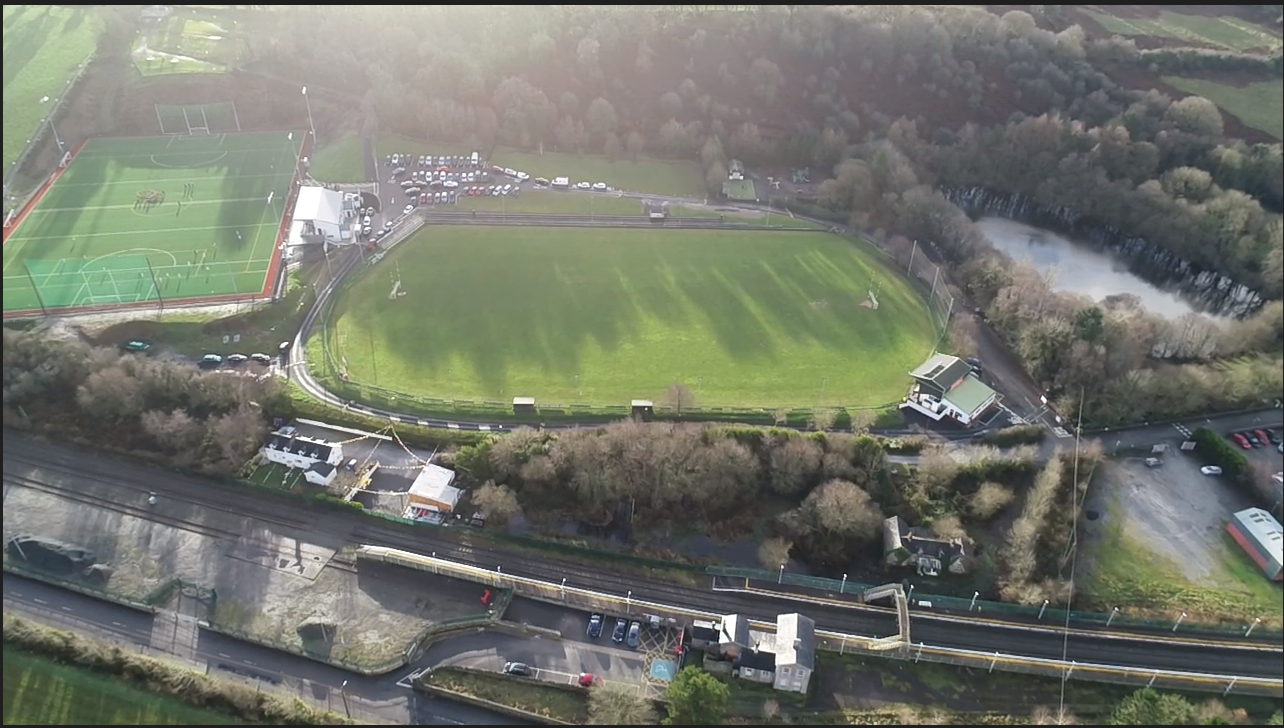 Banteer Sportsfield
TRACK
CAR PARK 1
POND
WARMUP
Viewing Area, Café, Toilets, Registration
OVERFLOW CAR PARK